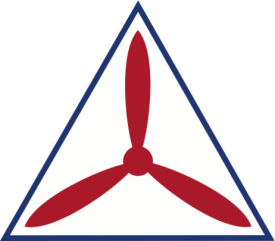 Civil Air Patrol
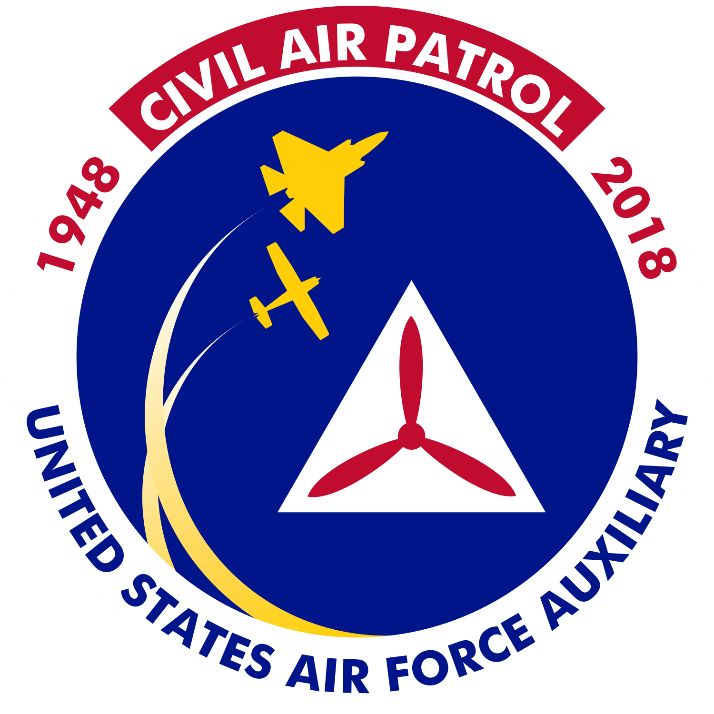 Active ShooterSchoolCadet Briefing
One Civil Air Patrol, excelling in service to our nation and our members!
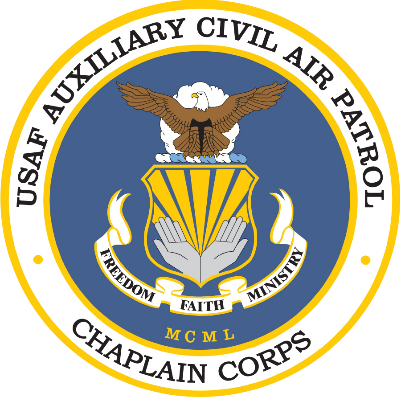 Briefing Themes
Run, Hide, Fight
Situational Awareness
Making a Difference
Post Event Stressors and 
	Self-Care
One Civil Air Patrol, excelling in service to our nation and our members!
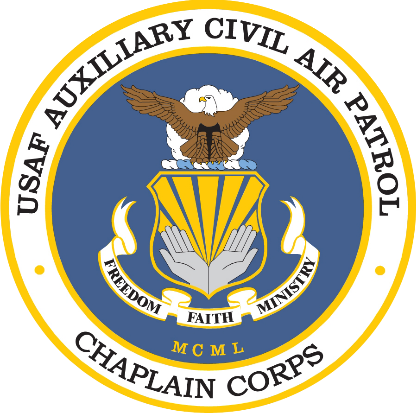 Run, Hide, Fight
Video 



https://www.youtube.com/watch?v=yz5P2wy4X4o
Active Shooter Situation:
Options for Consideration
Department of Homeland Security
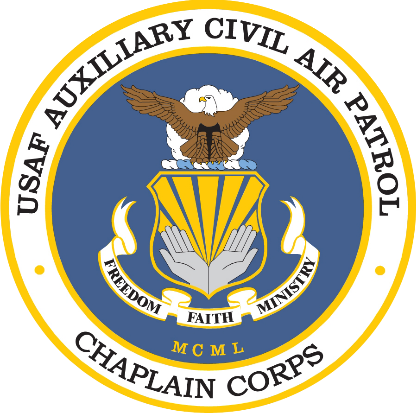 Run, Hide, Fight
Things you can do:
Cover and Concealment
Put book bag over your chest
Don’t stand against wall or hug floor
What are your suggestions?
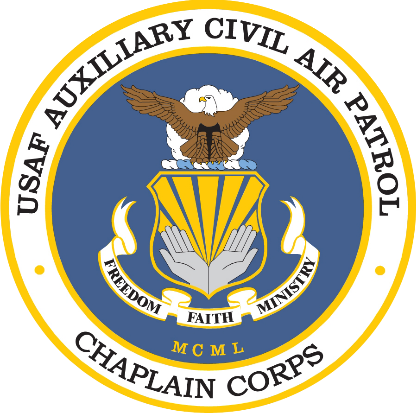 Situational Awareness
Intuition


Knowing without knowing why.  Moving from A to Z without stopping.


Root of word means to guard and to protect
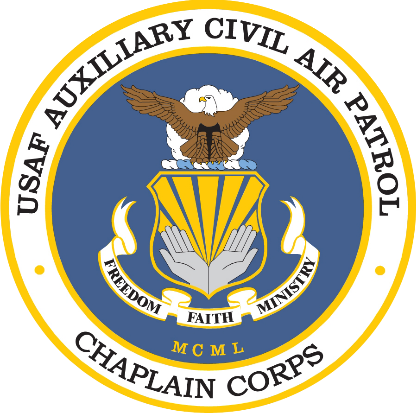 Situational Awareness
Entering Environment:
Look and Assess
“What if?”  
Then I will . . .
Emergency Plan
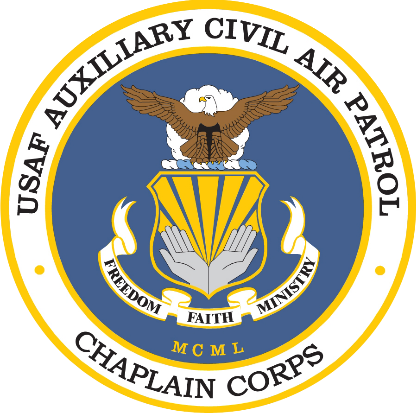 Situational Awareness
ABC’s – readiness:
Always
Be
Calm
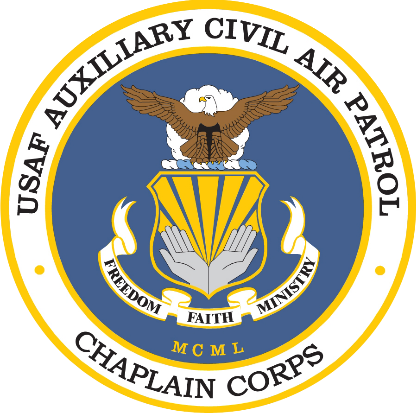 Situational Awareness
LLF – a way to assess:
Look
Listen
Feel
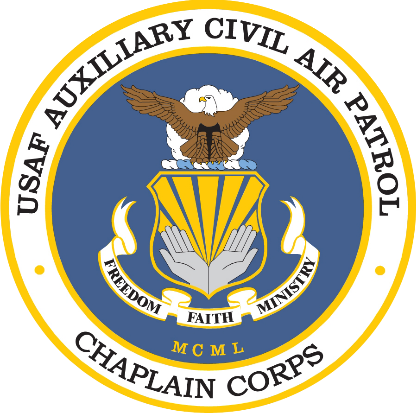 Situational Awareness
STEP – step by step:
Stop
Think
Evaluate
Proceed
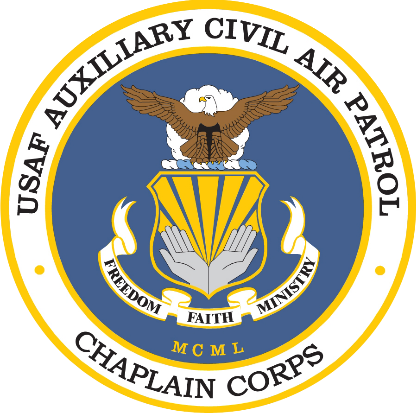 Making a Difference
Video 




https://www.youtube.com/watch?v=8yACvLvQPcg
The Psychology Behind
School Shootings
Gavin de Becker
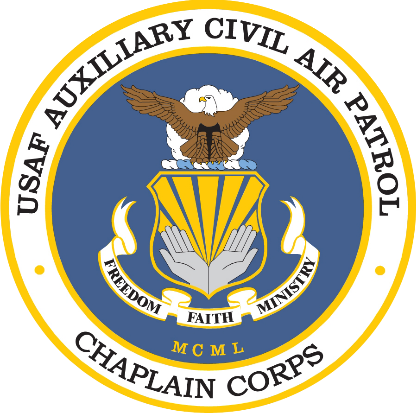 Making a Difference
Videos 




https://www.youtube.com/watch?v=YOcIxX3FQN8



https://www.youtube.com/watch?v=1iJmlCgdWrg
1 – A Single Word

2 - Roles
Gavin de Becker
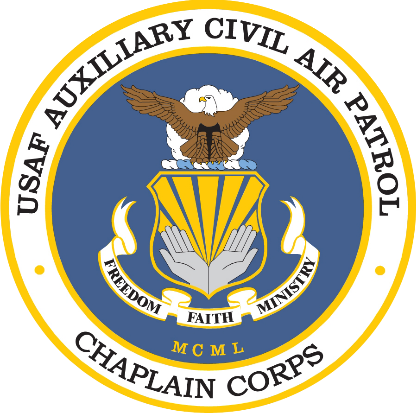 Post Event Stressors & Self-Care
Normal Reactions
Emotional
Physical
Cognitive
Behavioral
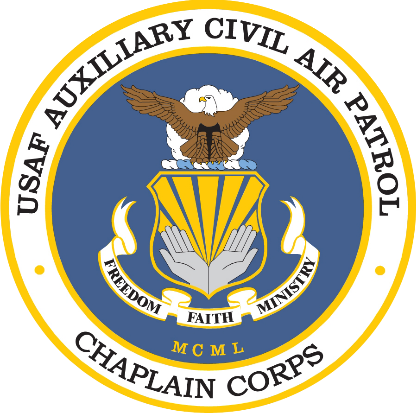 Post Event Stressors & Self-Care
Resilience

Reflects the ability of a person to maintain a relatively stable mental function throughout the course of events . . .
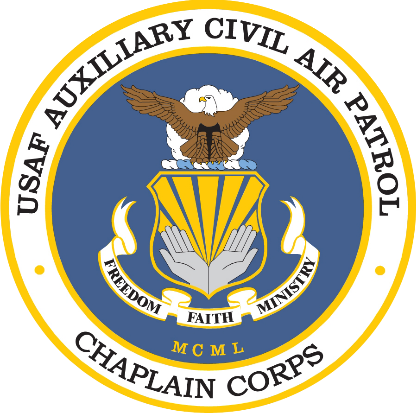 Post Event Stressors & Self-Care
CAP’s Four Pillars of Resilience
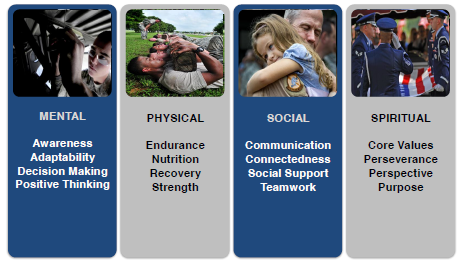 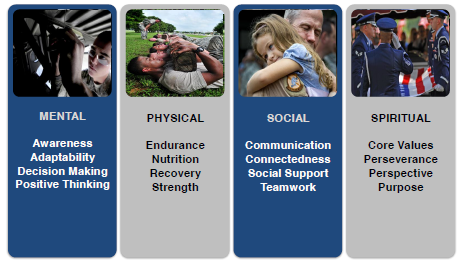 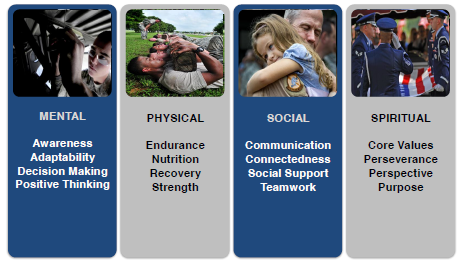 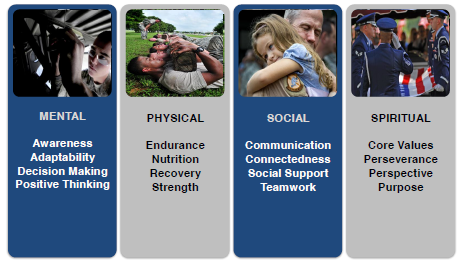 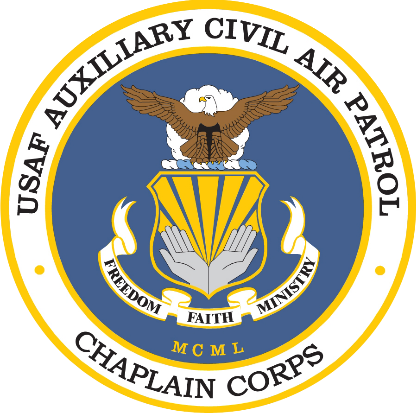 Post Event Stressors & Self-Care
Spiritual Fitness (USAF)

Spiritual fitness is about having a sense of purpose and meaning in life. It is about strengthening a set of beliefs, principles, or values that give you a sense of well-being, hope, and the will to keep going.
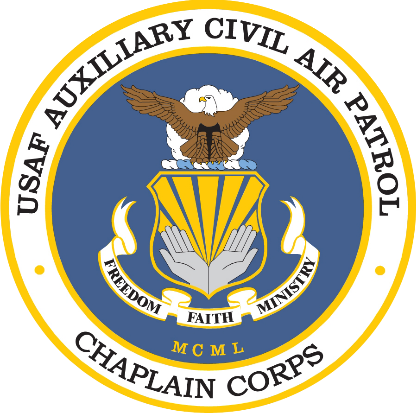 Post Event Stressors & Self-Care
Three questions help me identify the meaning and purpose in my life:

What am I willing to believe in?
What am I willing to live for?
What am I willing to commit to?
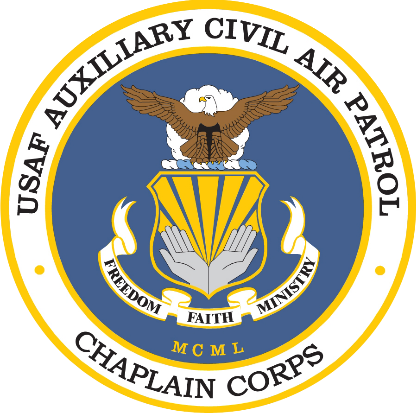 Post Event Stressors & Self-Care
Self-Care Handout
This handout is now your personal checklist of what to do to take of yourself
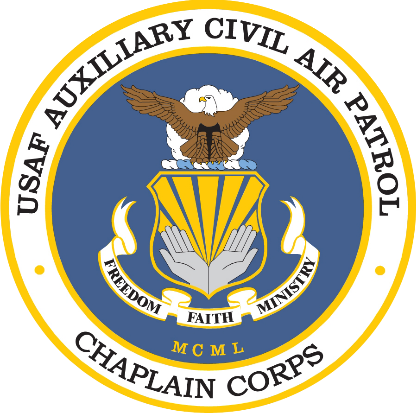 Post Event Stressors & Self-Care
Self-Care Handout
Check items that appeal to you
How do you feel this will help you?
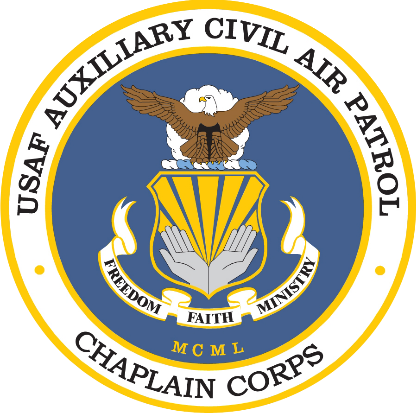 Concluding Comments
You have received introductory knowledge and skills to:

Help you be safe 
Promote a safe environment
Implement self-care
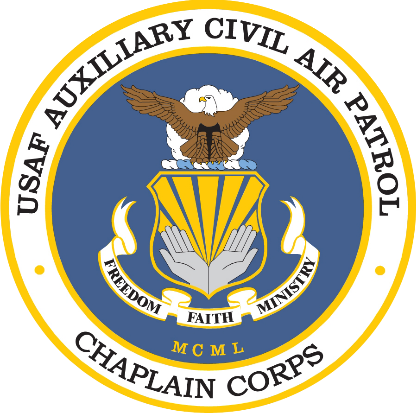 Concluding Comments
Know that you are not alone.  There are people who are committed to helping you be safe wherever you are and whatever you do.  Know that your fellow CAP senior members and cadets have your six.
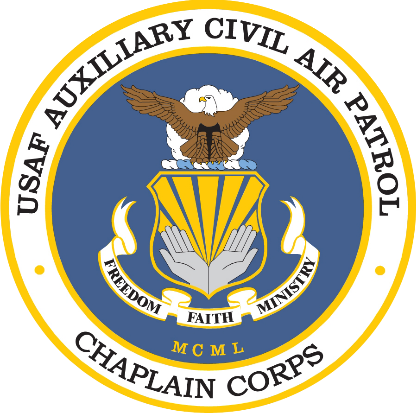 Concluding Comments
Q & A